伊北諏訪グループ（富士見町商工会・原村商工会）BCPセミナー第２弾
緊急時に備える事業継続計画
BCP＝Business  Continuity Plan（事業継続計画）
大地震等によって「組織全体の操業度が著しく低下し、復旧まで時間がかかる局面」を前提に、可能な限り早急に本格復旧ができるよう事前に対策等整理する計画です
BCPの策定・運用は、緊急事態に遭った場合、「企業が生き抜くための準備」として大変有効です。
本セミナーでは、富士見町・原村で考慮すべき自然災害（地震・津波、水災、土砂災害等）を特定したうえで、BCPのポイントを提示する内容となっております。この機会に是非ご参加ください。
①災害・感染症リスクと事前対策の重要性　→BCP策定の際に押さえるべきポイントが　　　　　
　　　　　　　　　　　　　　　　　　　　　　　　　　　　　　　　つかめます
②富士見町・原村における自然災害リスクを提示　  →BCP策定の必要性を再認識　
③自社でリスクを調査する際のコツを提示　→上記②を自身で整理できるようになります
④BCP策定の全体像と整備すべき順番を提示　 →「やるべきこと＝ゴール」「何からやるべ　　　
　　　　　　　　　　　　　　　　　　　　　　　　　　　　　　　　　　きか」が認識できます
⑤事業継続力強化計画のご案内　→認定制度と申請方法がつかめます
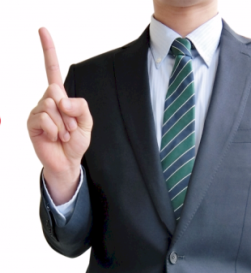 特

徴
講師紹介
講演内容
あいおいニッセイ同和損害保険
　　 　　松本支店　担当次長　的野　敬　氏

【略歴】
・平成８年入社
・現在あいおいニッセイ損害保険（株）松本支店所属


【専門領域】
・BCP/BCM全般
・労務リスク全般


【実績等】
・朝日村商工会　BCPよろず相談
・阿南町、天龍村商工会　働き方改革セミナー

　防災士・健康経営アドバイザー・運行管理者資格
　ファイナンシャルプランナー（AFP）
Ⅰ.災害・感染症リスク対策の重要性
企業経営から見た災害・感染症リスクと直前対策の重要性
についてご紹介します
Ⅱ.富士見町・原村におけるBCP整備の必要性
富士見町・原村に関連するハザードマップを分析したうえで、考慮すべき災害を特定し、想定被害の概略等をご紹介します。
Ⅲ.具体的なBCP策定事例のご紹介
リスクに応じたBCP策定事例としてひな形のご紹介
水災リスクにおける対処タイムラインを例示として
ご紹介いたします。
※本ツールはあいおいニッセイ同和損保が独自作成した一事例です
事業継続力強化計画の認定制度と申請方法についてご紹介
いたします
(注)上記プログラムは変更になる可能性があります。予めご了承ください。
お問合せ先
富士見町商工会　℡:（0266）62-2373（担当：原)
あいおいニッセイ同和損害保険株式会社　松本支店諏訪支社　℡:0266-57-8101（担当：山口）
主催：伊北諏訪グループ（富士見町商工会・原村商工会）・あいおいニッセイ同和損害保険㈱
緊急時に備える事業継続計画セミナー申込書申込先　富士見町商工会　fax　0266-62-5644e-mail　fujimi3@fujimi-ts.org
次の通り、申込みをいたします。